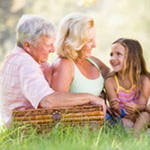 Family conflicts
                 the 9th form
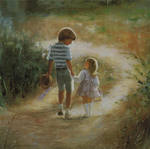 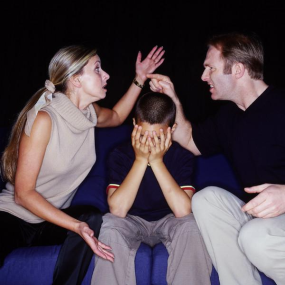 .
THE FAMILY CONFLICTS
WHAT   IS CONFLICT?
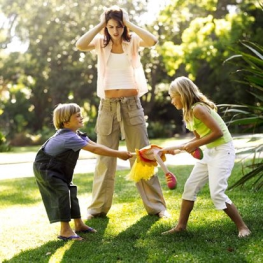 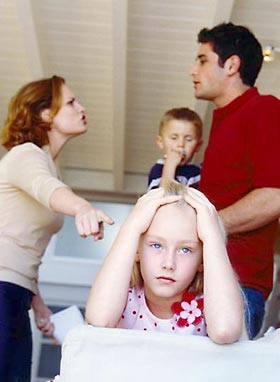 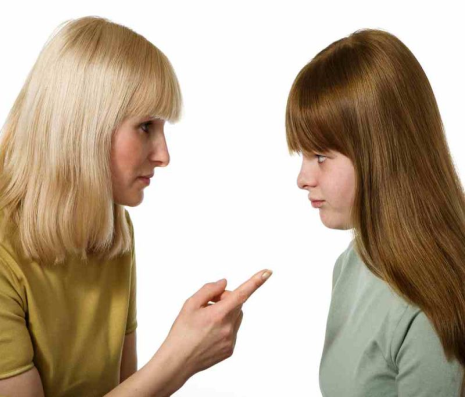 Make up sentences 
using the words
people suffer
hear what
neither listen
sometimes
parties or states
During
to each other
lead to war,
different with
should
relations, fights
and  kids
Conflicts
peacefully
may lead
and values
and even
Both
people are
conflicts
Conflict
thing in
life
natural
is a
people’s
Conflict
.
Conflicts between
which make
.
happen as
their ideas
.
.
we’re saying
resolve
conflicts we
grown-ups
nor really
.
violence
to bad
.
The questions of the lesson:
Why do conflicts happen?
What or who can be involved in any conflict?
What can different conflicts lead to?
Is it necessary to prevent conflicts? How? Why?
What can different conflicts lead to?
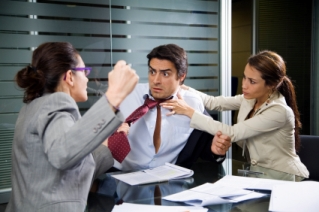 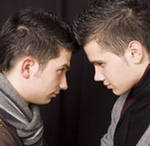 How to avoid(prevent) the conflicts ?
People should
People shouldn`t



 
People shouldn’t
listen to each other
 calm down and talk very calm
 find any compromise
 give some pieces of advice
 respect the opponent’s opinion 
 work out a list of rules
 try to forgive
understand the younger (older) generation
rely on own family…
spoil the mood
threaten or frighten (bully)
make fun of smb
make smb feel uncomfortable
make smb suffer from…
envy smb’s success
betray friends
criticize smb\
shout and quarrel
 irritate smb…
“PLANT KINDNESS AND LOVE WILL GROW”
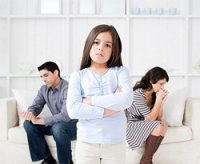 Role-playing
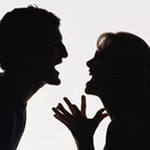 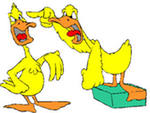 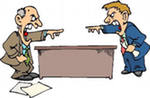 Thank you for the lesson
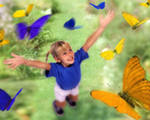 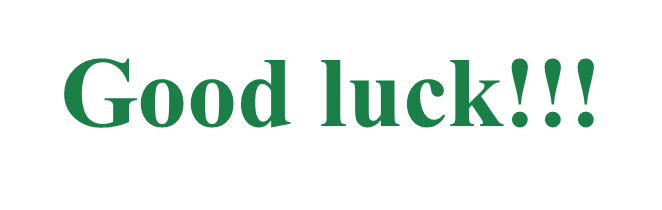